Українська народна іграшка
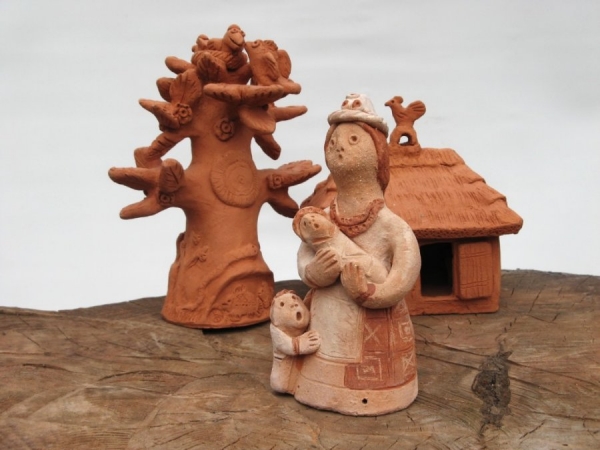 Подубієнко Цвітани 10 - Б
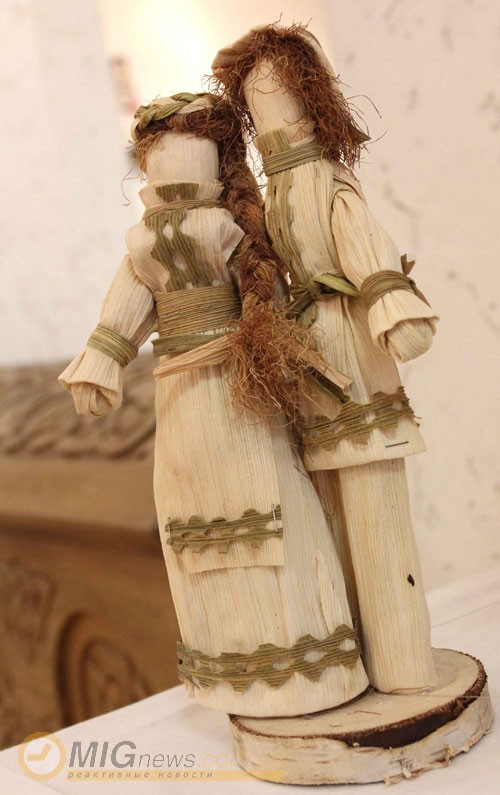 Іграшки — це галузь українського народного мистецтва, що об'єднує вироби з кераміки, дерева, лози, соломи, паперу та ін.
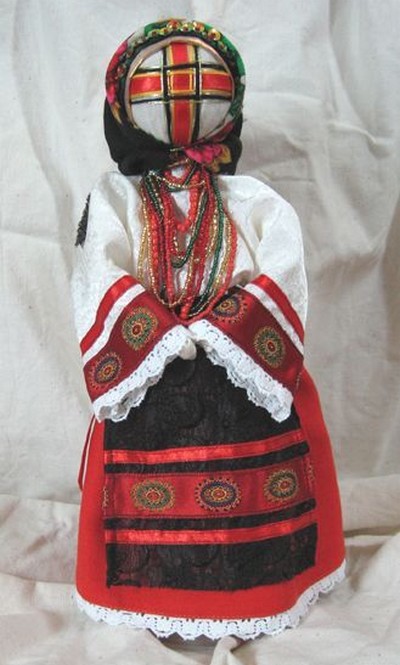 Розквіт кустарного іграшкового промислу припадає на середину XIX ст. Саме у цей період в Україні історично сформувались три найбільші регіони виготовлення забавок: Подніпров'я, Поділля і Прикарпаття, а в їх межах утворилися провідні осередки.
Види іграшок
Найбільш простою та прямолінійною класифікацією є поділ на дві групи: 
Іграшки, у яких основною рисою є пластичні, художньо-естетичні фактори: ляльки, коники, баранці, олені, цапки, вершники, птахи, "барині", "куми" тощо; 
Іграшки, основною функцією яких є результат здійснення певної механічної дії: деркачі, фуркала, калатала, свистки, луки зі стрілами, брязкальця, хихички тощо.
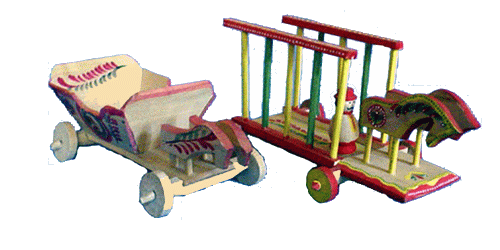 Дерев’яна іграшка
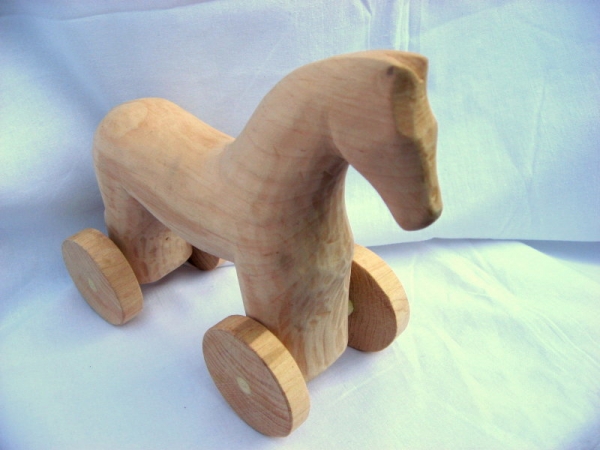 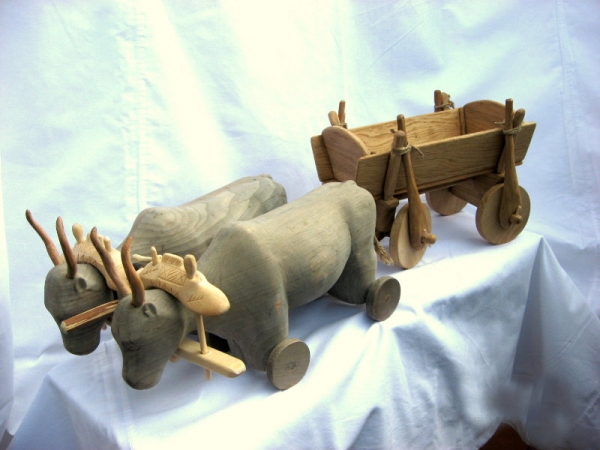 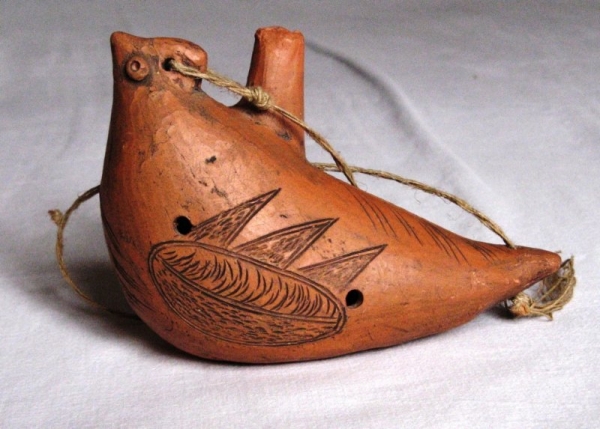 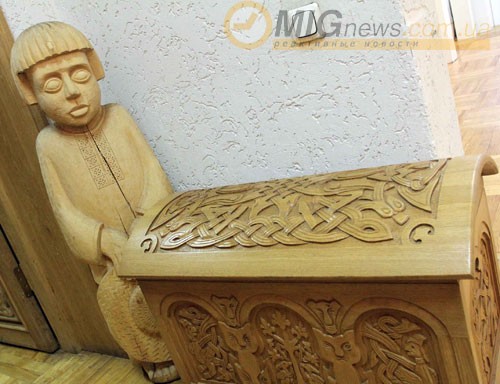 Глиняна іграшка
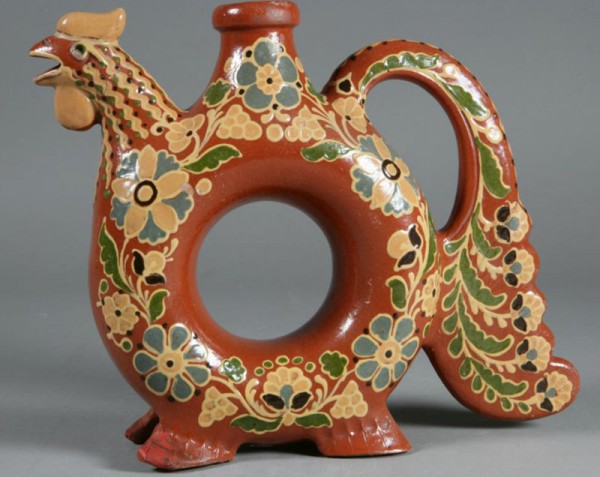 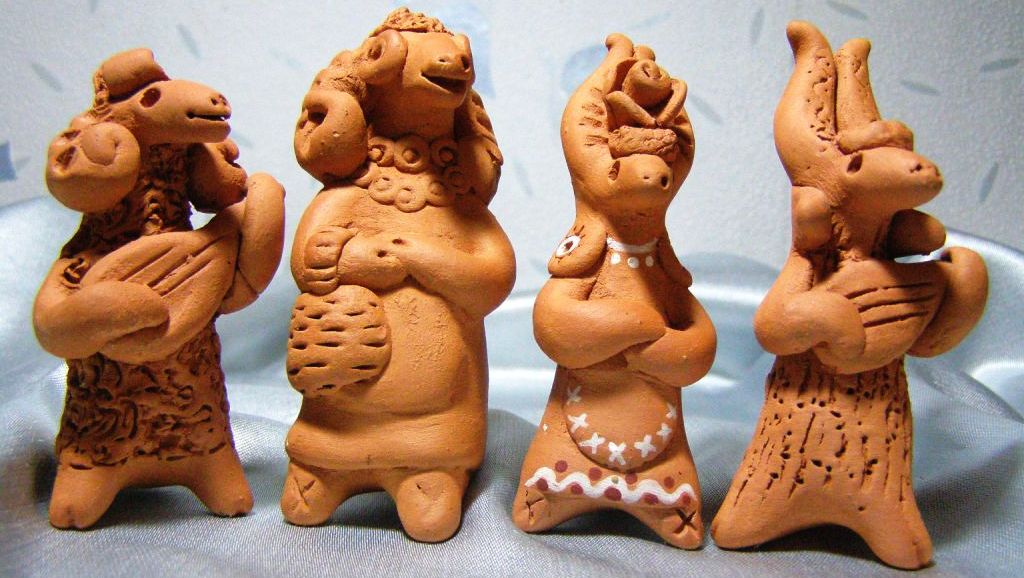 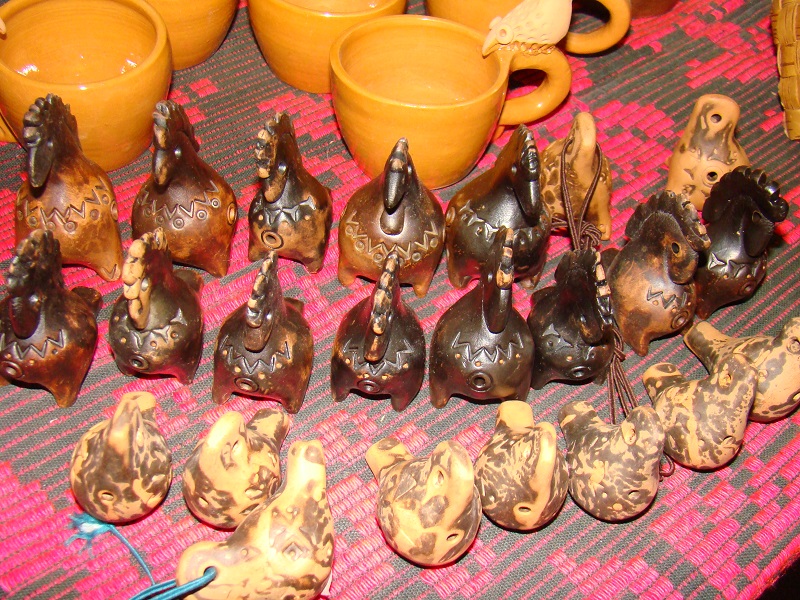 Сирна іграшка
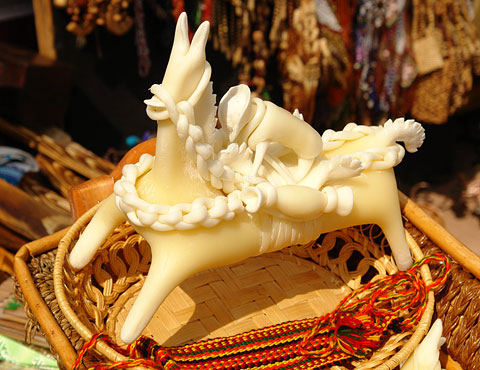 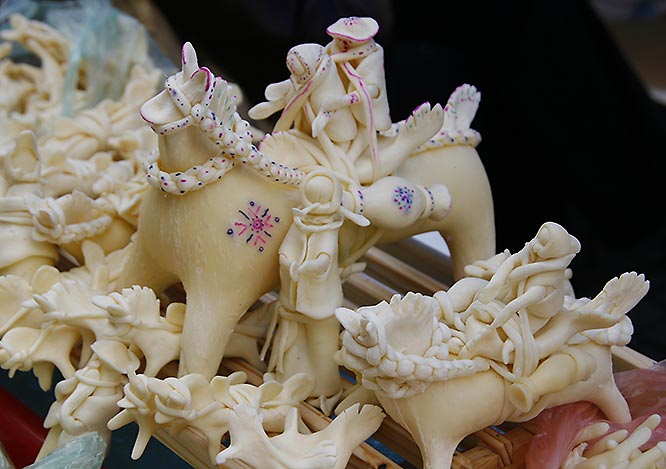 Іграшки із соломи
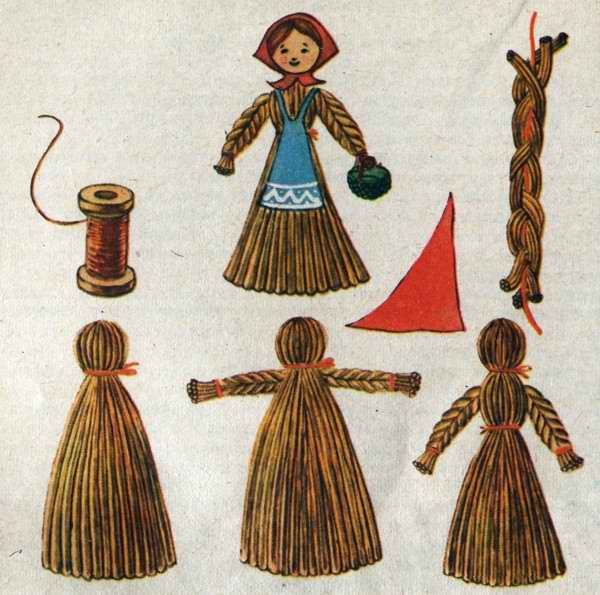 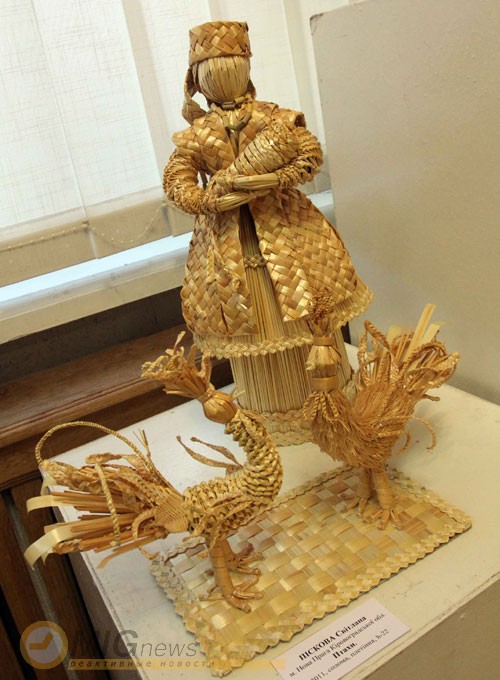 Іграшки із трави, листя кукурудзи
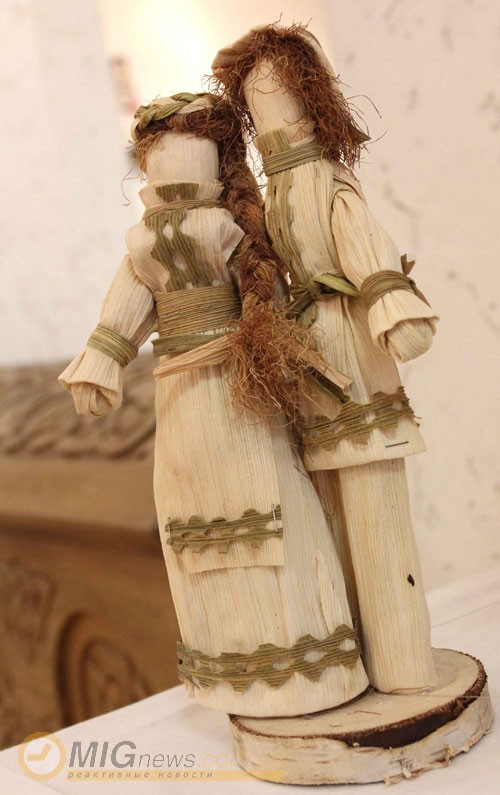 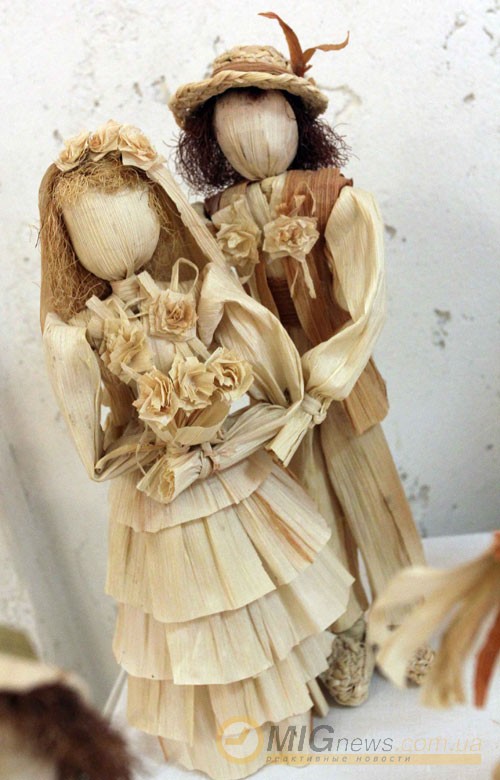 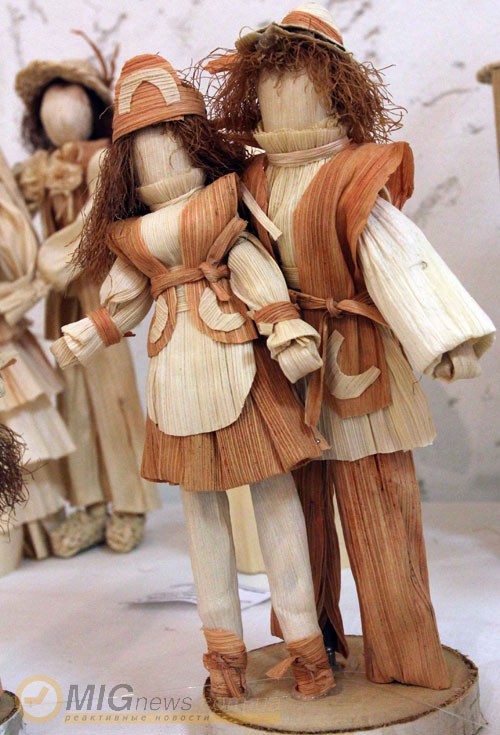 Іграшки з текстильних матеріалів
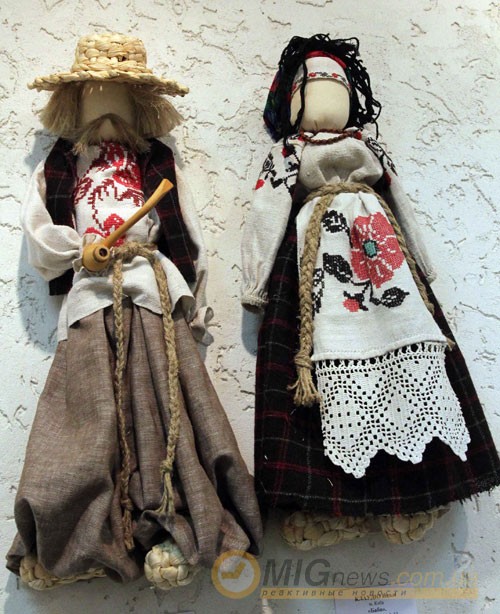 Опішнянська іграшка
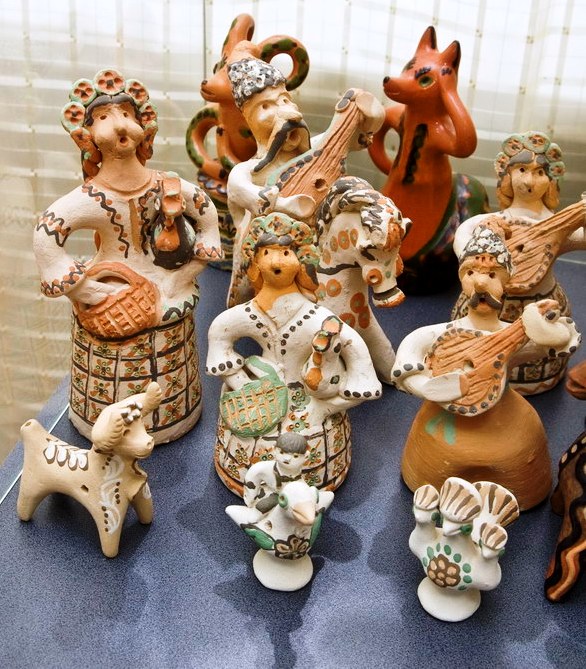 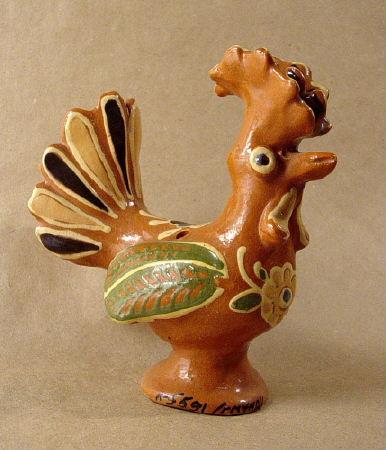 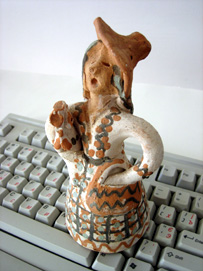 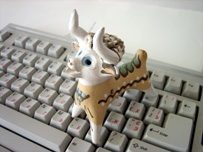 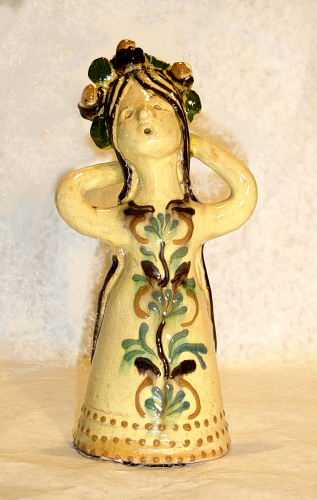 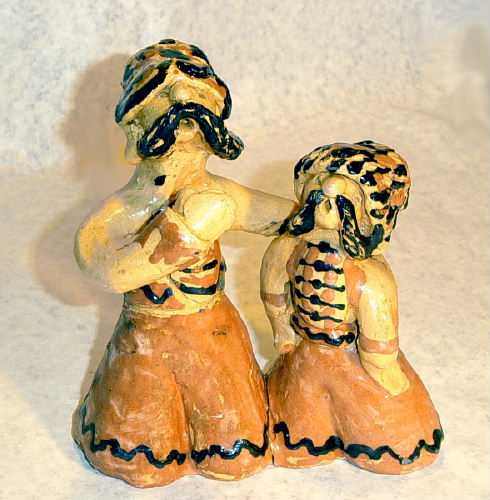 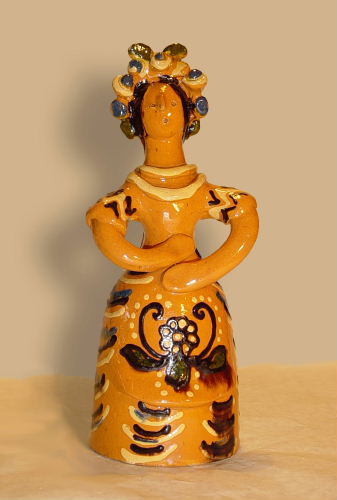 В Опішні виготовляли іграшки, подібні до знарядь праці і посуду („монетки”); свистунці: коники, баранці, гуски, курки, півники, качки; вершники на коні, мама з дитиною, жінка з куркою, ведмідь; сюжетні іграшки: „Весілля на Полтавщині”, „Хлібороб”.